Fig. 4 FACS analysis of fluorescence intensity on 2B1 transfected CHO cells before (solid line) and after (dashed ...
Biol Reprod, Volume 62, Issue 6, 1 June 2000, Pages 1667–1676, https://doi.org/10.1095/biolreprod62.6.1667
The content of this slide may be subject to copyright: please see the slide notes for details.
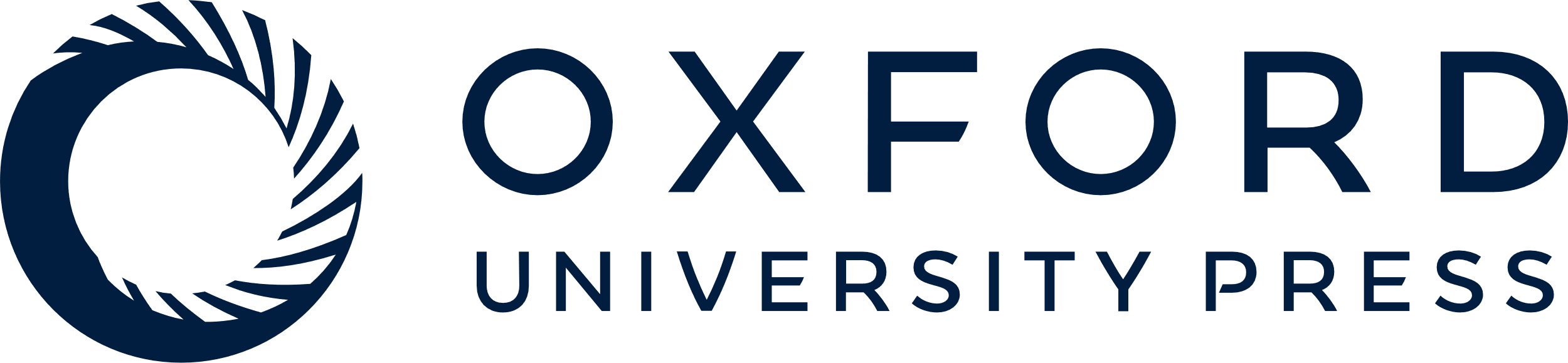 [Speaker Notes: Fig. 4 FACS analysis of fluorescence intensity on 2B1 transfected CHO cells before (solid line) and after (dashed line) treatment with PI-PLC. Note the shift to the left following PI-PLC indicating a decrease in surface staining intensity (Fl1-H)


Unless provided in the caption above, the following copyright applies to the content of this slide: © 2000 by the Society for the Study of Reproduction, Inc.]